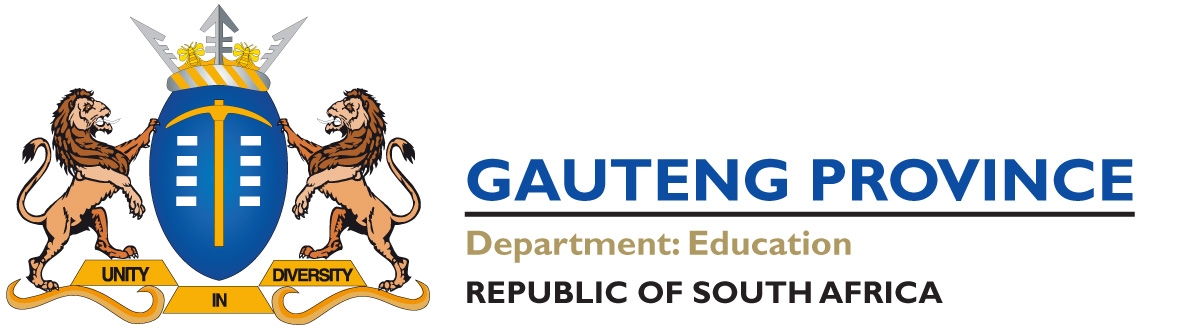 SYSTEM OF FORCES
Danie van der Westhuizen
SES: Mechanical Technology
CARTESIAN PLANE
90°
180°
0°
270°
QUADRANTS
Example
Note !!
ALL forces need to be PULLING forces.
First convert all pushing forces into PULLING forces, BEFORE calculating angles.
                               THUS:
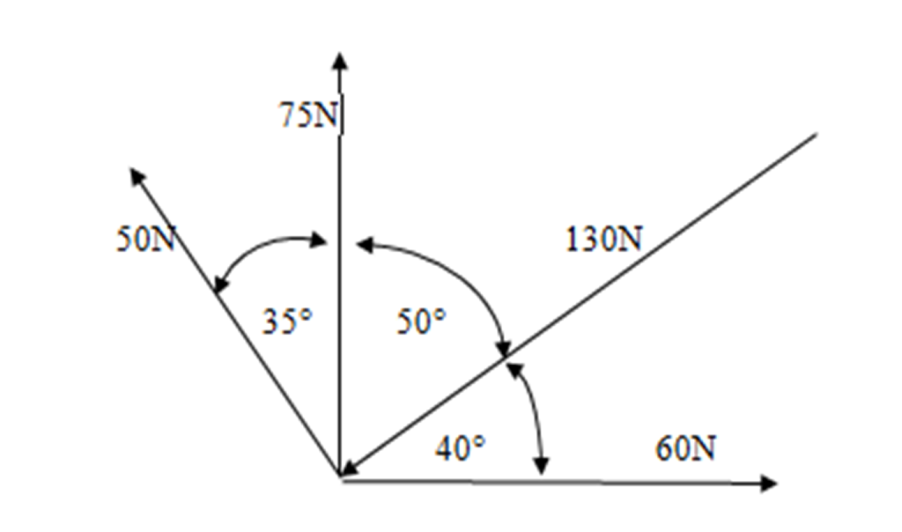 Convert to pulling force
Calculating angles of forces
Calculate Arithmetic Sum
First plot on Cartesian plane
R
Resultant by using Phythagoras
Direction of Resultant
Determining the direction, you must understand the compass
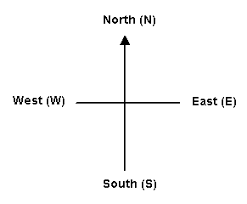 Bearings on a compass
Now apply compass to Cartesian plane
N
First plot on Cartesian plane
R
W
E
S
Calculate the direction of Resultant
Questions ??
Thank You